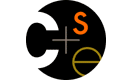 The Hidden Face of
Cloud Data Management
Magdalena Balazinska
Computer Science & Engineering -- U of Washington
http://www.cs.washington.edu/people/faculty/magda
Magdalena Balazinska - University of Washington
1
Three Types of Challenges
Problem 1: Fast
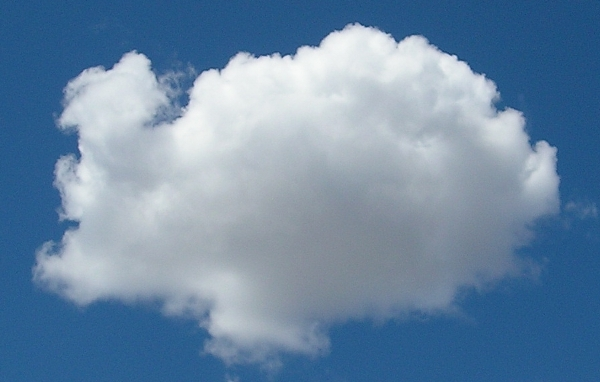 Pb 2: Efficient
(multitenant)
Data Management
in the Cloud
Pb 3: Transformative
(for developers
and users)
Well defined research problems
Pretty well defined research problems
Poorly defined research problems
Magdalena Balazinska - University of Washington
2
Pb 1: Fast Cloud Data Management
Well-known challenges around all V’s
Volume, velocity, variety, etc.

But: Need to incentivize and recognize translation of real-world use-cases into research problems
Description of application
Dataset(s) to use for testing solutions
List of current solutions and their performance
It’s too costly when everyone does it over and over again
Magdalena Balazinska - University of Washington
3
Pb2: Efficient Cloud Data Management
Multitenancy problem for Cloud providers:
OLTP: Well defined problems (predict, pack, and migrate)
OLAP: Less well defined problems
And what about service developers
Build services on top of existing Cloud resources
These services may have tenants of their own
Challenges
Resource management in hierarchy of multitenant systems
Performance, elasticity, costs, SLAs
Magdalena Balazinska - University of Washington
4
Pb3: Transformative Cloud Data Mgmt
New interface to data management
How should Cloud SLAs look like? How to avoid surprises?
How to reason about Cloud costs and capabilities?
How to do all types of processing at the same time? 
Graphs, text, streams, etc.
Interactive, batch, visual
New levels of sharing across users and tenants
How to manage sharing of data and computation?
Data itself may have a price and/or a license agreement
How to support data discovery? quality assessment?
Magdalena Balazinska - University of Washington
5